VOLK IN SEDEM KOZLIČKOV
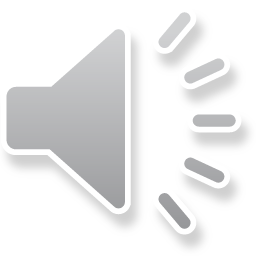 Brata GRIM
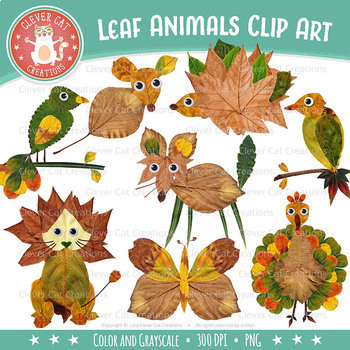